СТАЙ
Стайтæ сты гæдыйы мыггагæй. Сæ хъуын у бурбын сау хъулæттимæ, йæ гуыбын урс. Стай у тигры  хуызæн, фæлæ хуыздæр тасы æмæ у нуарджындæр.
Уый хорз быры бæлæстæм æмæ  хæхты цъуппытæм. Йæ бон ленк кæнын у доны дæр. Стайы –иу фенын æмбæлыдис бирæ мит кæм уыдис ахæм хæххон бынæтты.
Уый у сæрыстыр сырд. Стайтæ бахаудысты  сырх чиныгмæ.
Цæгат Ирыстоны æмæ Хуссар Ирыстоны хæхты раздæр цардысты. Фæлæ сæ ныр ничиуал уыны.
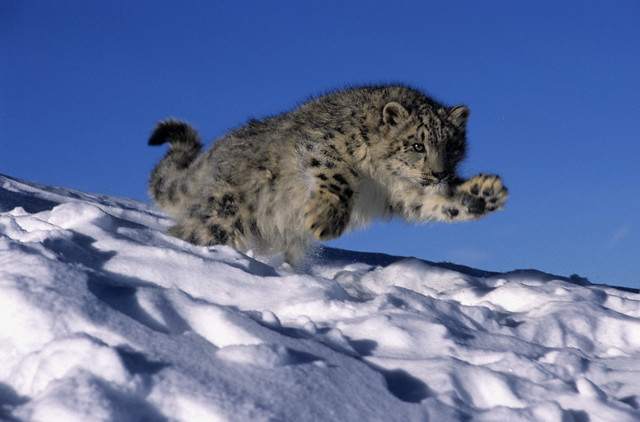 Ирыстоны тырысайы астæу гербыл  цъупсæр  хæхты  размæ  зыны  стай(фыранк)
Йæ  фезмæлд – сабыр,  фæлæ  хъавгæ.  Ахæм  ныфсхаст  æмæ  сæрæн  сырды  бахастой  нæ  фыдæлтæ  сæ  национ  тырысайы  гербмæ.
Уый  нысан  кæны,  ирон  адæм  знаджы  ныхмæ  тохы  фыранкау  æхсарджын  æмæ  хъæбатыр  кæй  сты,  уый.   Хæхтæ та æвдисынц   нæ  адæмы  цæрæн  бынат.